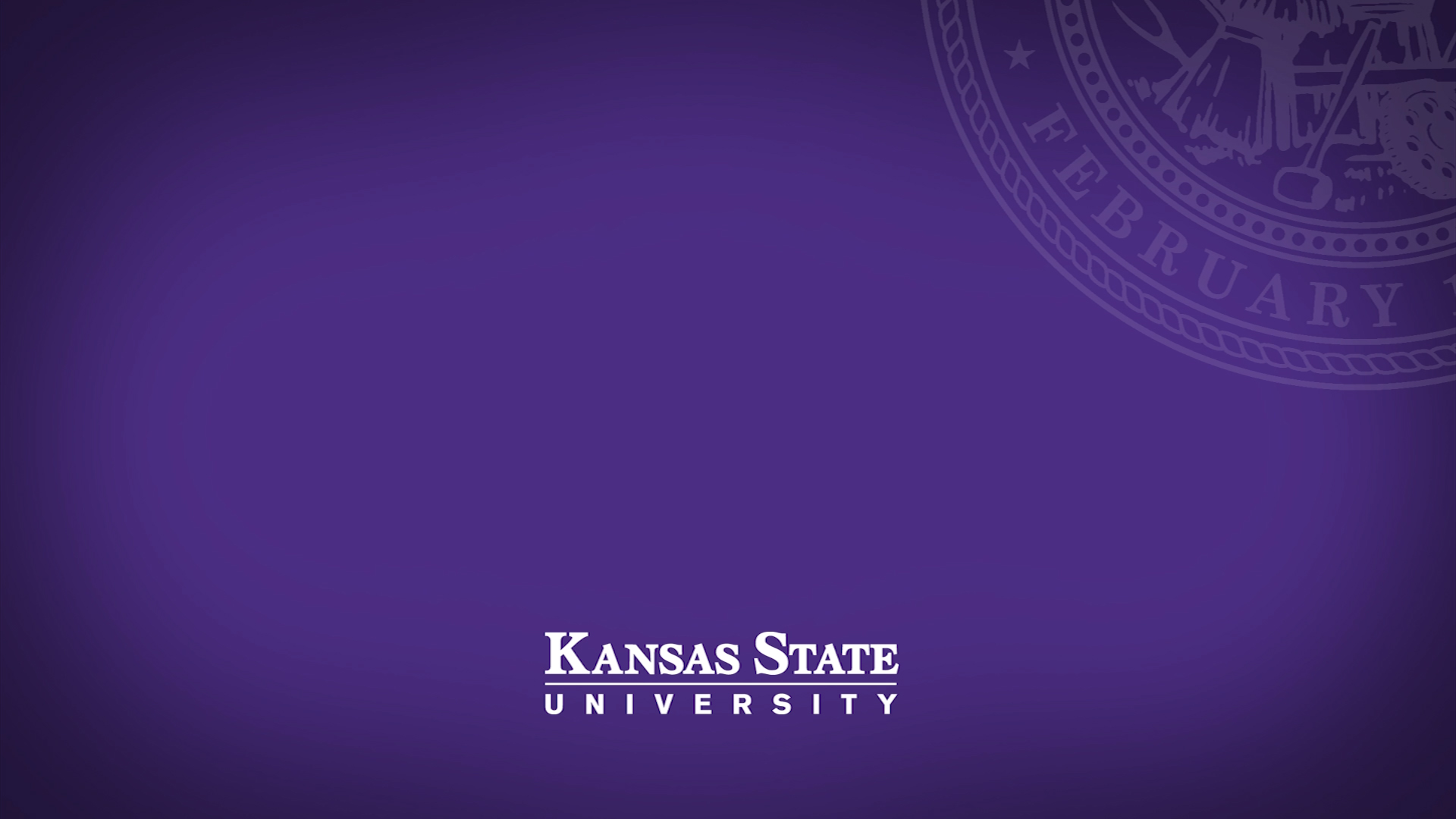 Sponsoring Office/Host
Additional Information
(speaker, etc., if appl.)
Event Name
Monday, April 27, 2020
8:30 a.m. or p.m., Host Location (omit if nec.)